What Makes A Performer?
Ms. Gomez
Performing Arts
Period 6 & 7
Types of Performers
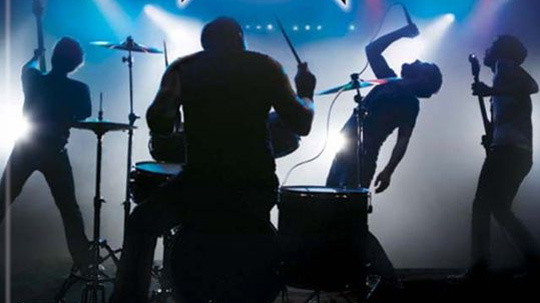 Musicians
Dancers
Actors
Comedians
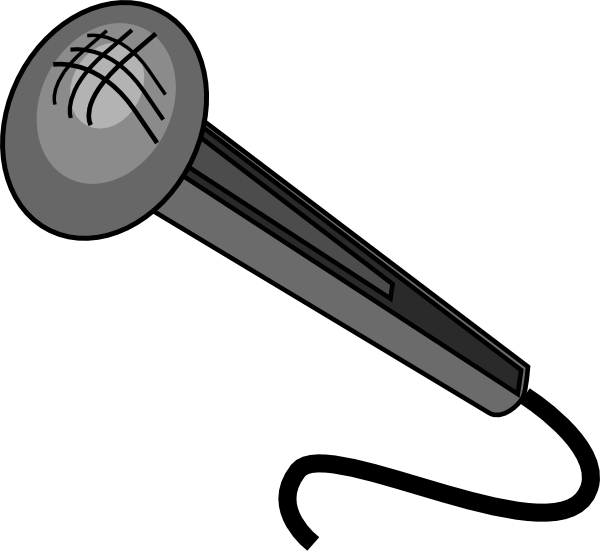 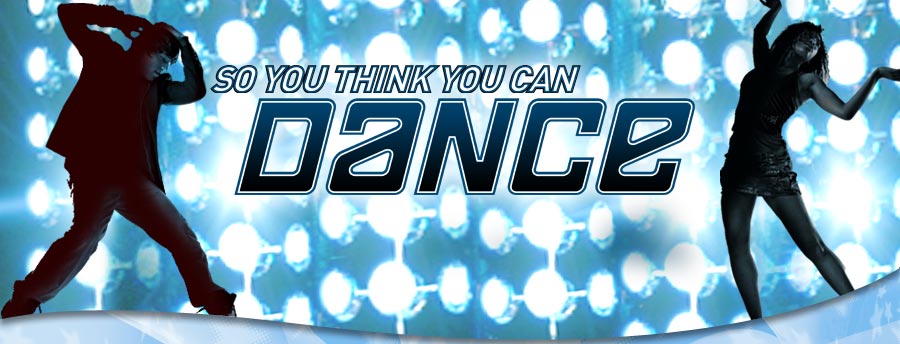 Performance Videos
Heath Ledger, “The Joker”
Walk Off The Earth “Royals”
Bill Cosby, “Kid on A Plane”
Jasmine H and Twitch perform in the Top 8, “SYTYCD”
What Makes A Performer?
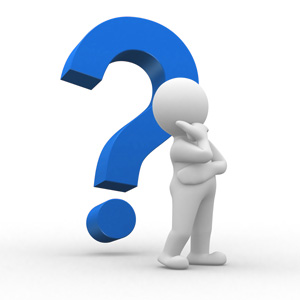 Courage
Confidence
Takes Risks
Prepared
Commanding